Двогранний кут
Вимірювання кутів у просторі між площинами
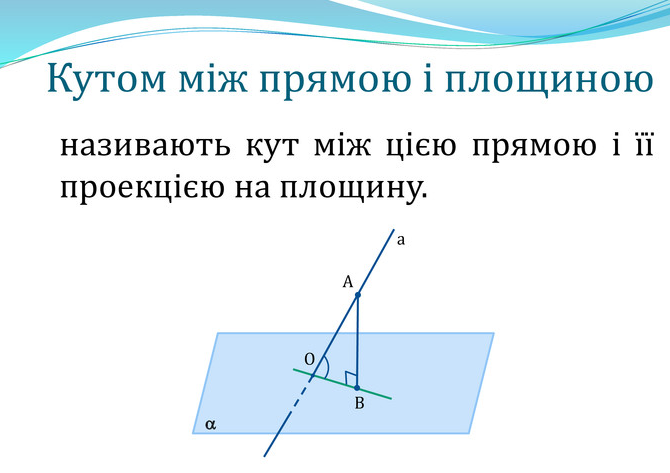 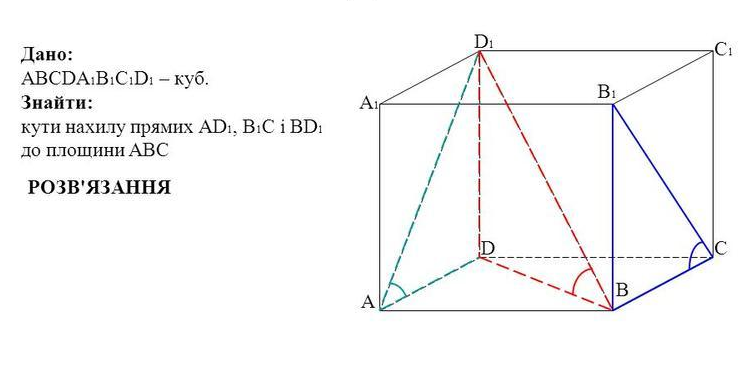 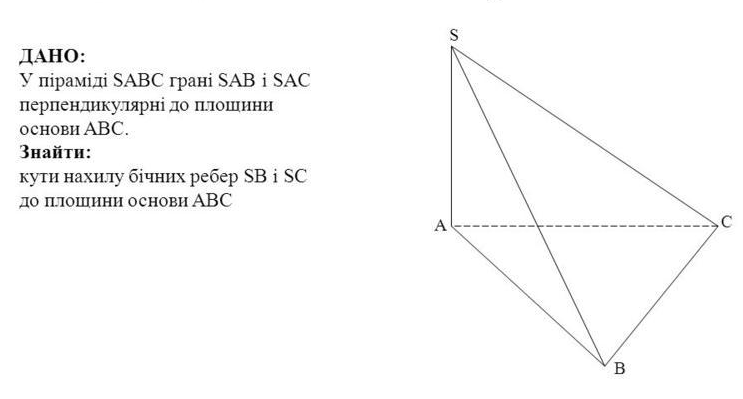 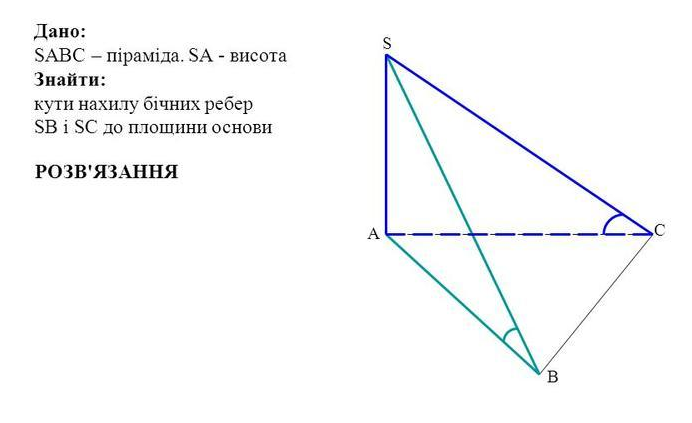 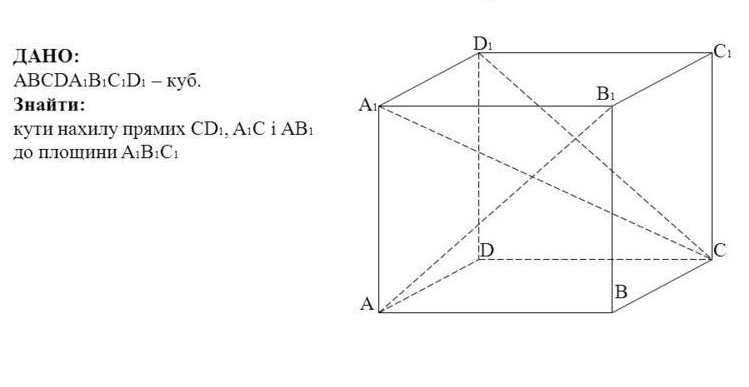 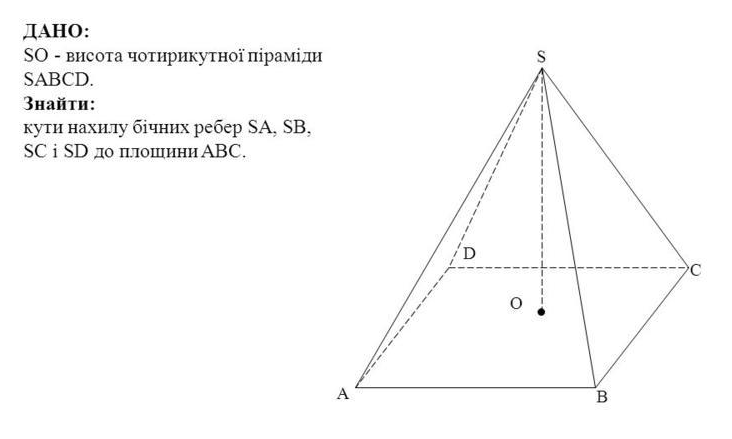 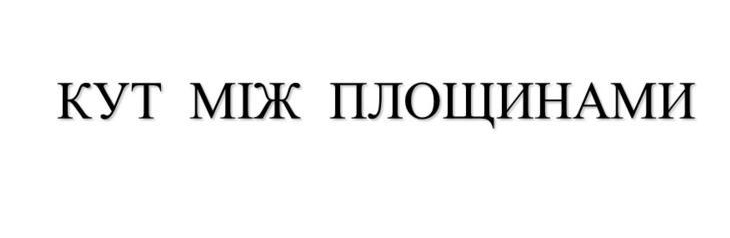 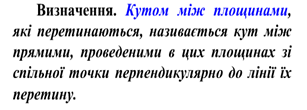 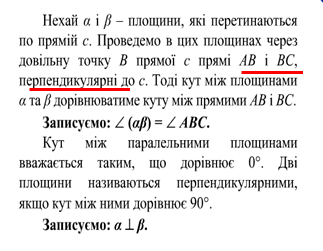 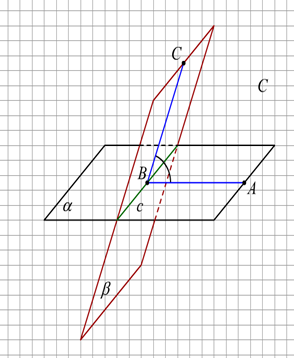 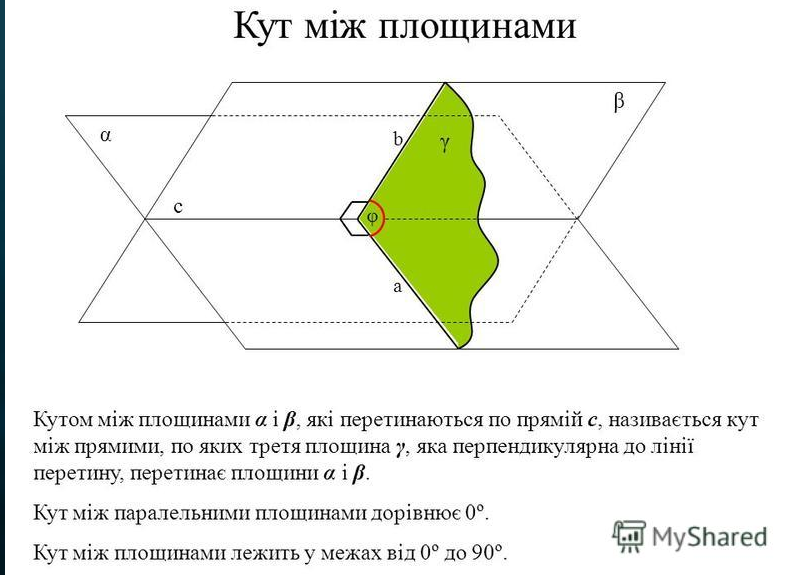 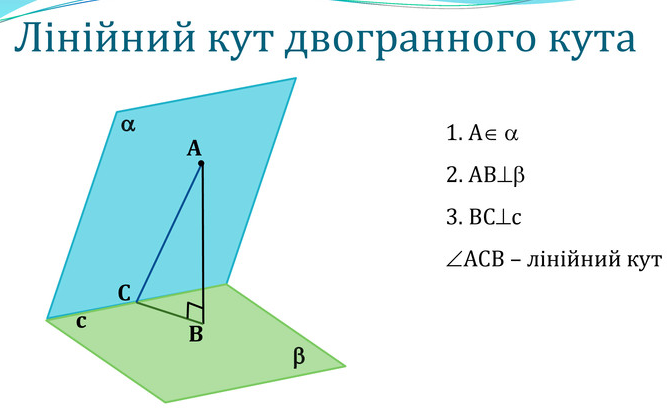 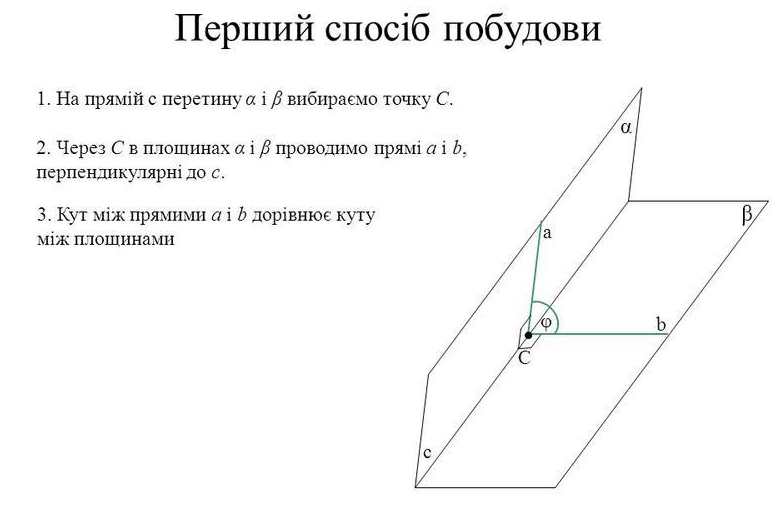 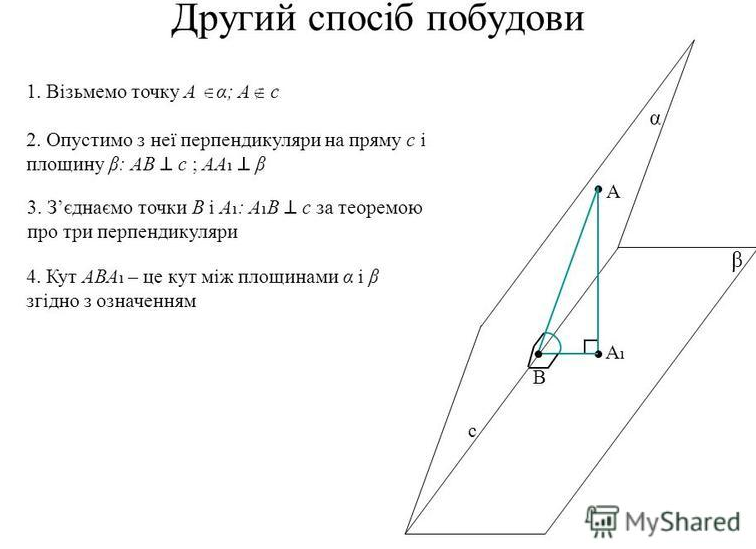 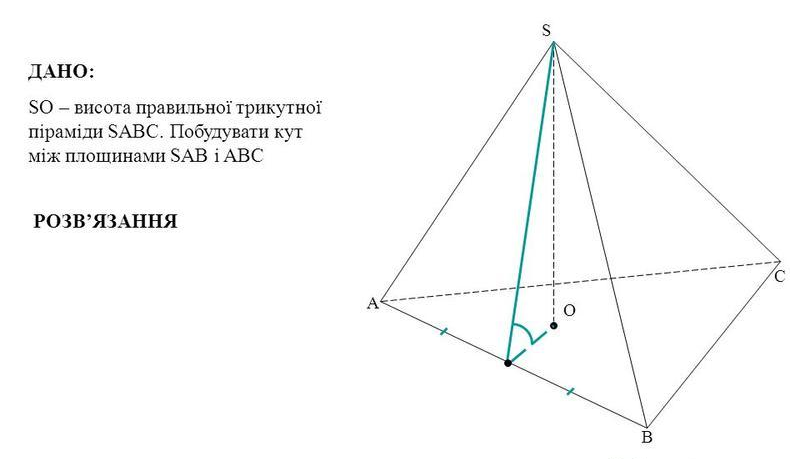 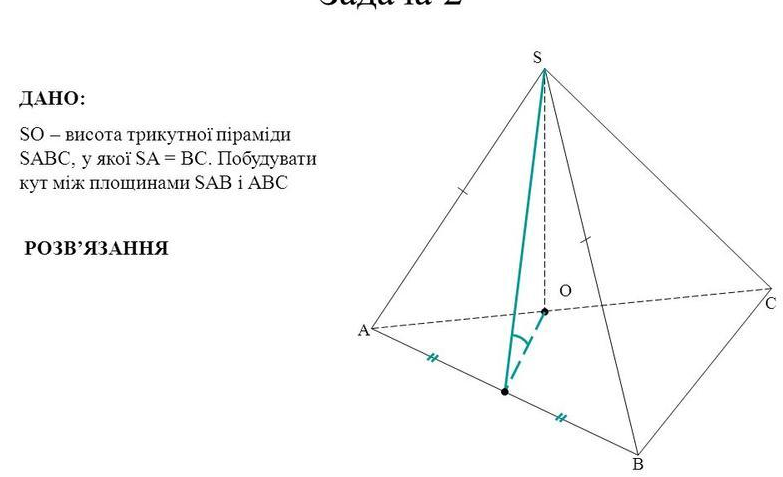 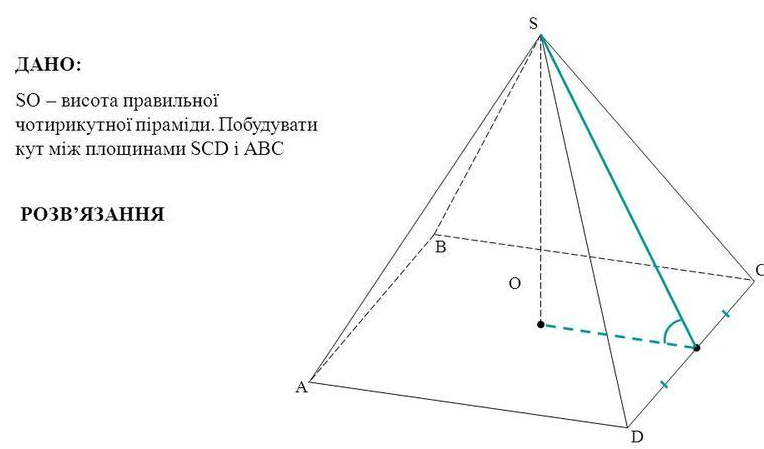 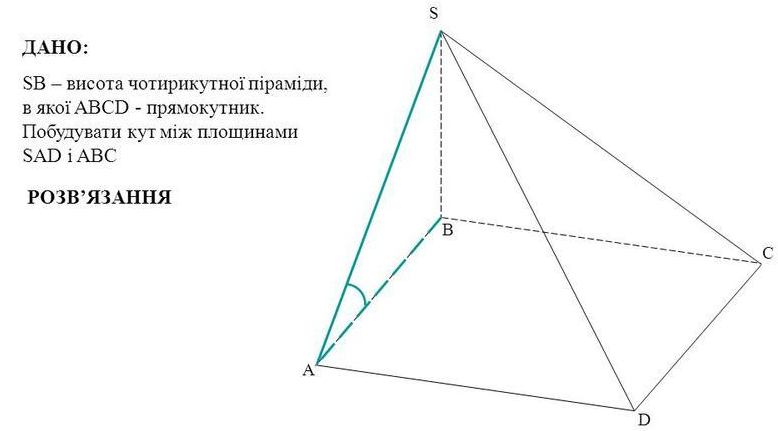 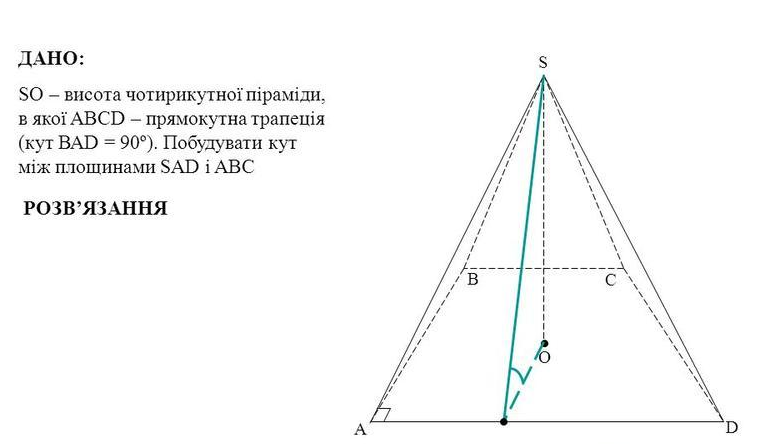 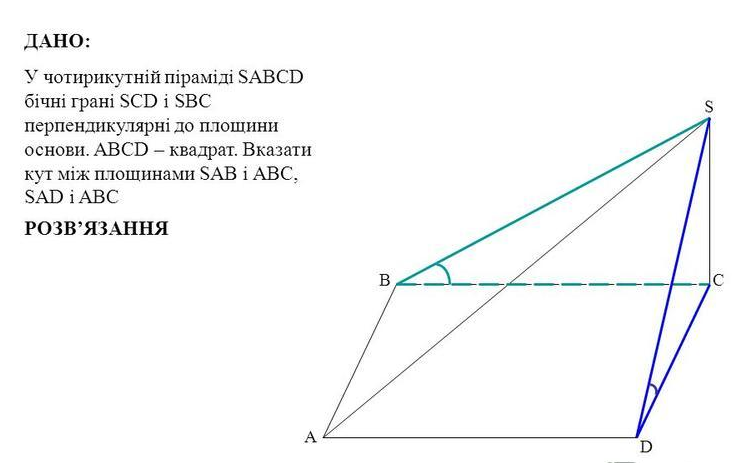 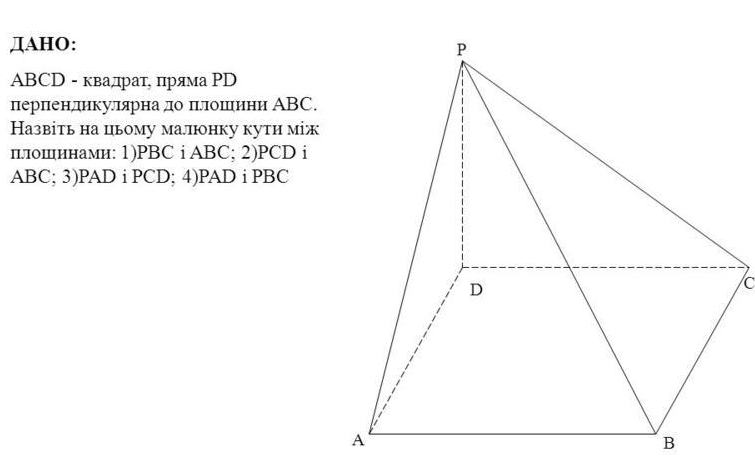 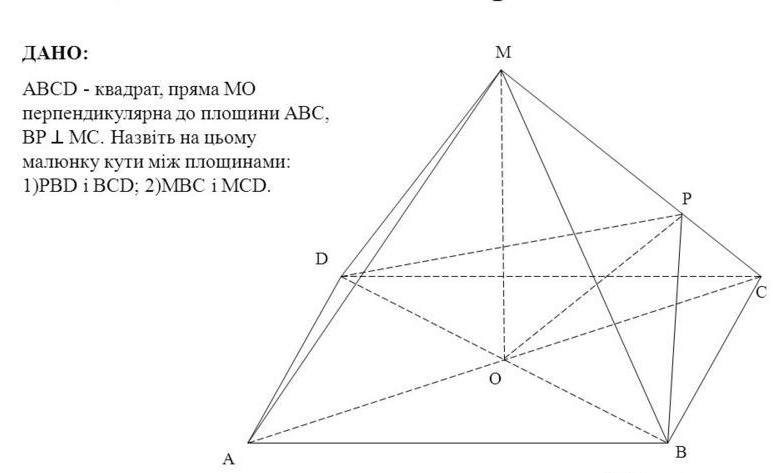 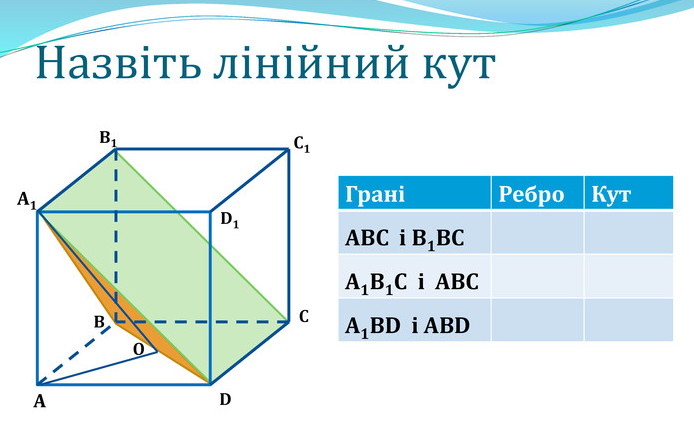 Завдання 5.
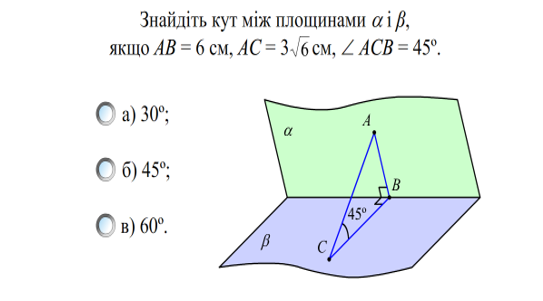 Завдання 7.
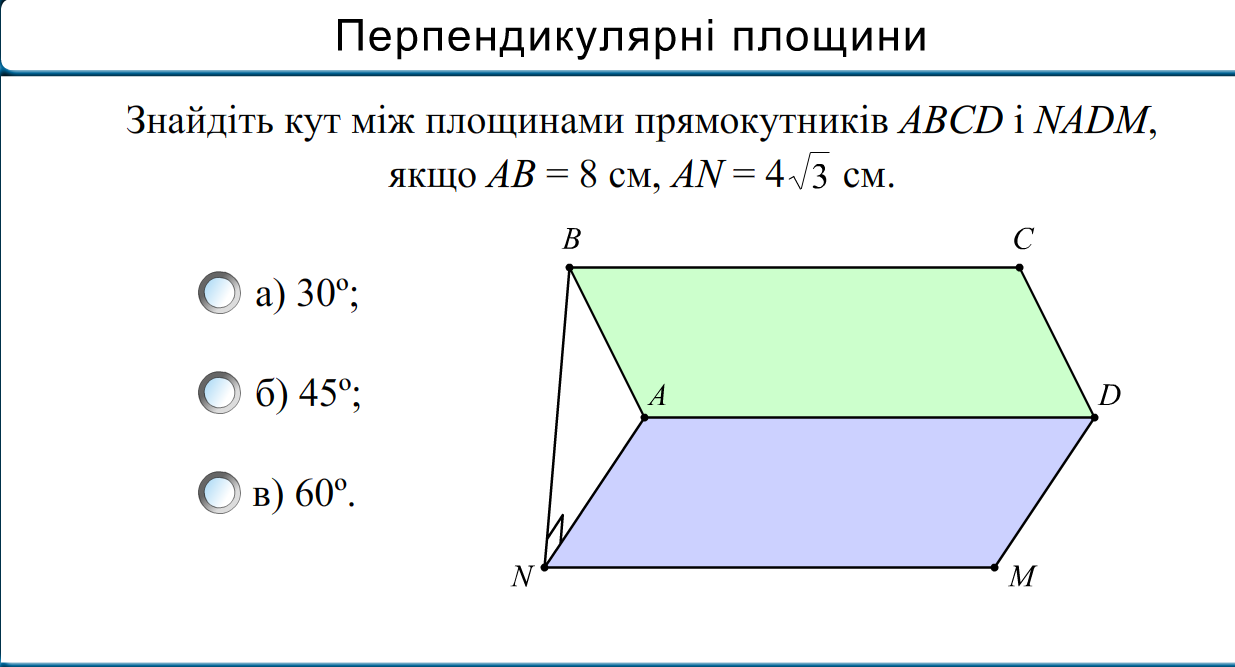 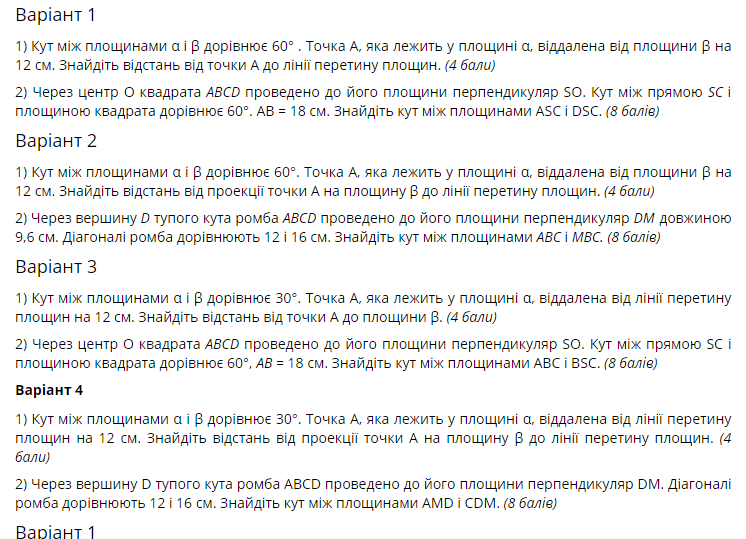 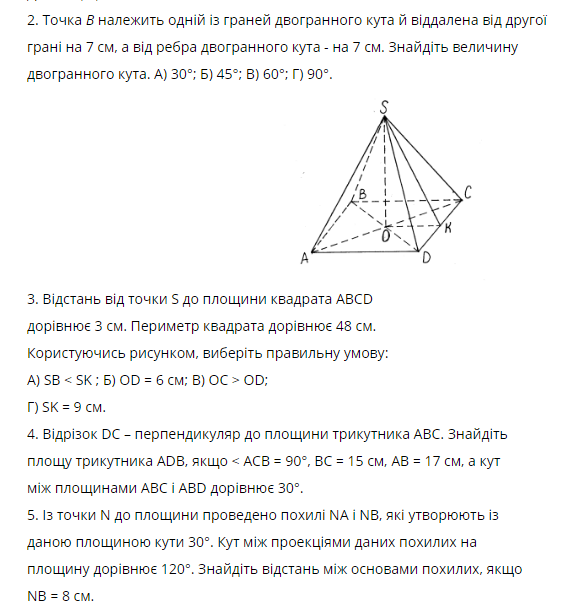 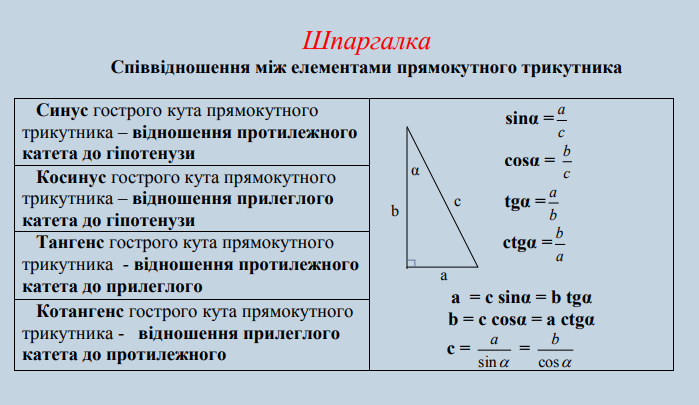 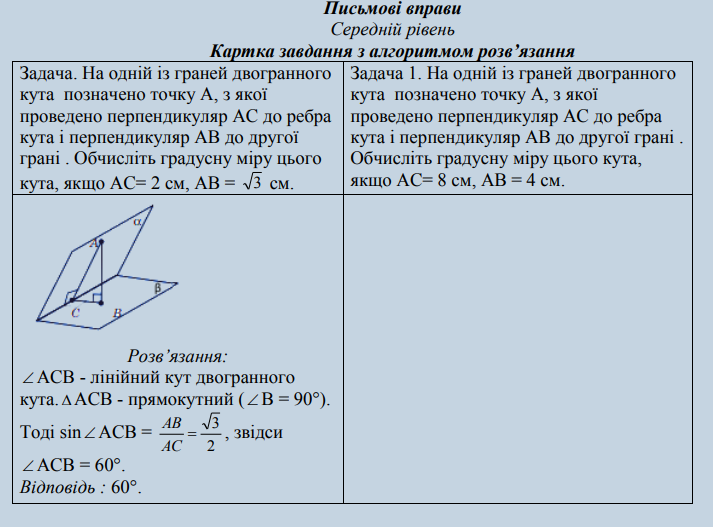 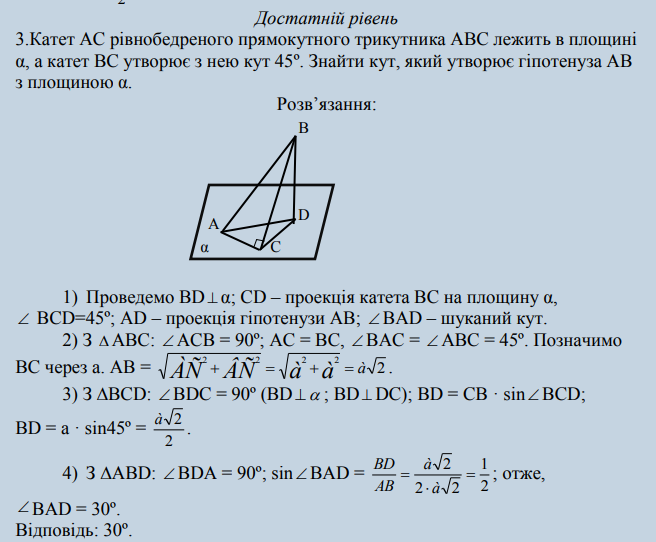 Двогранний  кут може бути гострим, прямим.
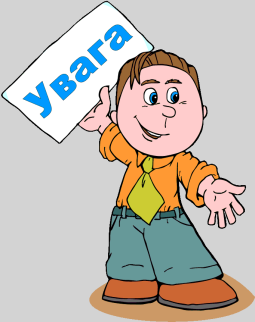 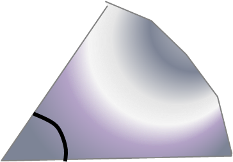 3) Дано двогранний кут з ребром MN (див. рисунок). На однiй iз його граней взято довiльну точку A, з якої проведено перпендикуляр AB до ребра MN i перпендикуляр AC до другої гранi. Чи можна стверджувати, що ABC — лiнiйний кут двогранного кута? Визначте вид трикутника ABC.
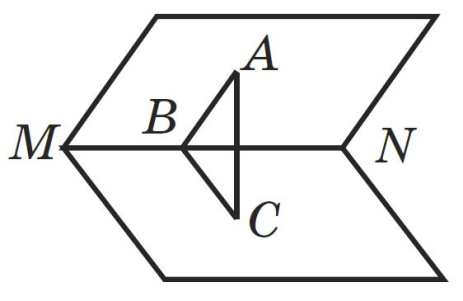 Завдання
ABCD—квадрат, пряма PD перпендикулярна до площини ABC. Назвiть кути мiж площинами:
а) PBC i ABC; CB-реброб)PCD i ABC;

в) PAD i PCD;
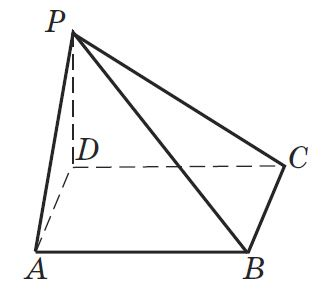 2) ABCD—квадрат, пряма PD перпендикулярна до площини ABC. Назвiть кути мiж площинами: 
а) PBC i ABC; б)PCD i ABC;
в) PAD i PCD; г)PAD i PBC.
DC┴CBPC┴CB
PCD
PDA
ADC